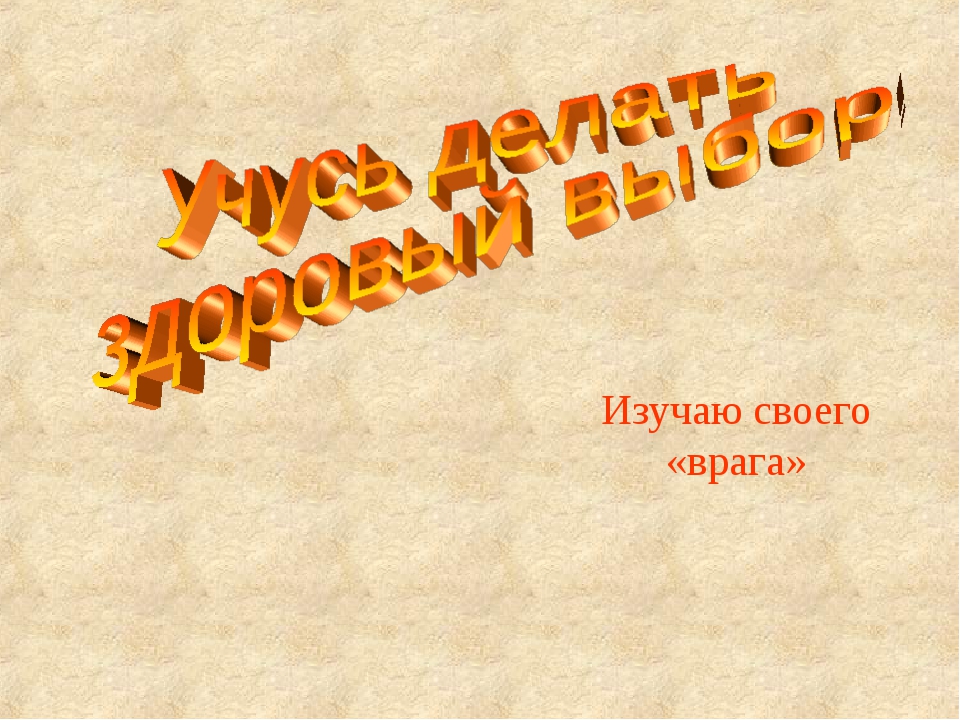 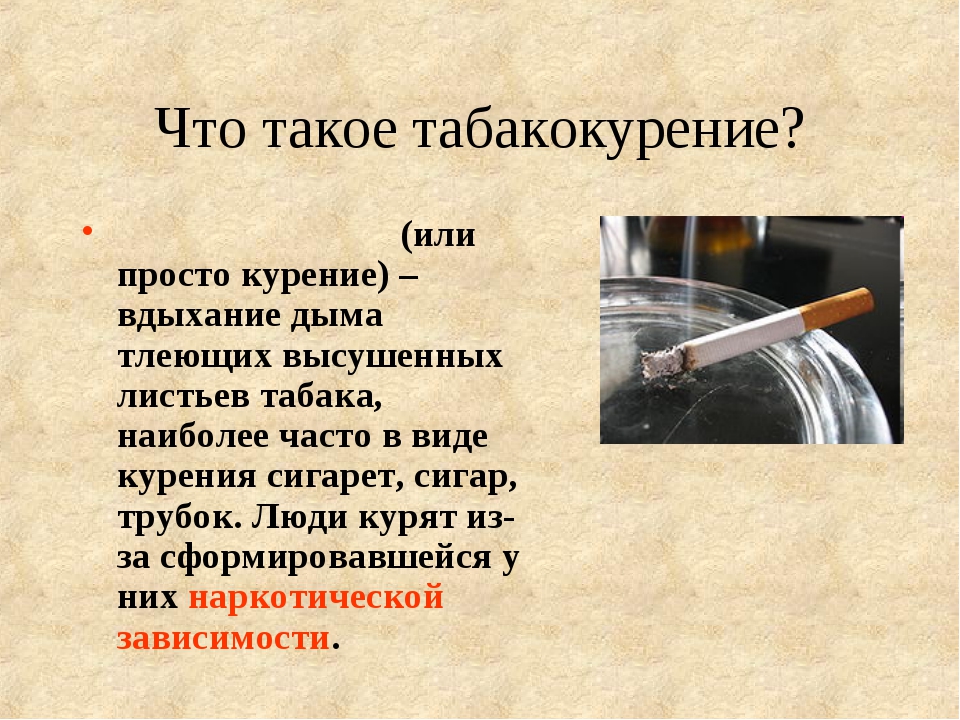 Что такое табакокурение? Табакокуре́ние (или просто курение) – вдыхание дыма тлеющих высушенных листьев табака, наиболее часто в виде курения сигарет, сигар, трубок. Люди курят из-за сформировавшейся у них наркотической зависимости.Из истории 6000 лет до нашей эры – куст табака принял нынешний вид 1492 год – Колумб привез табак в Европу 1913 год – начато промышленное производство сигарет
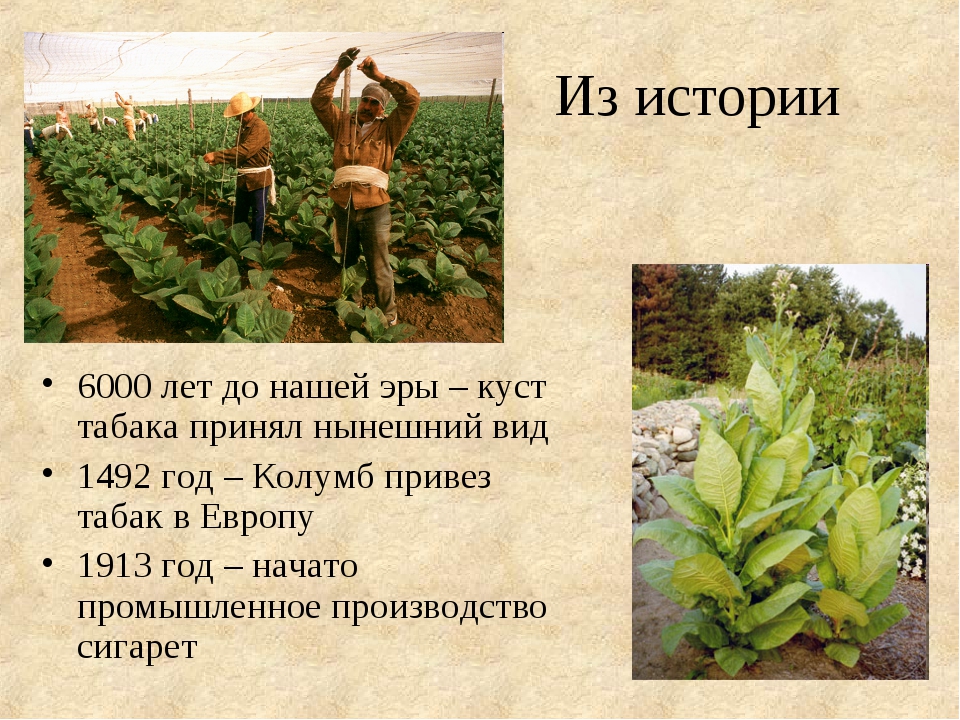 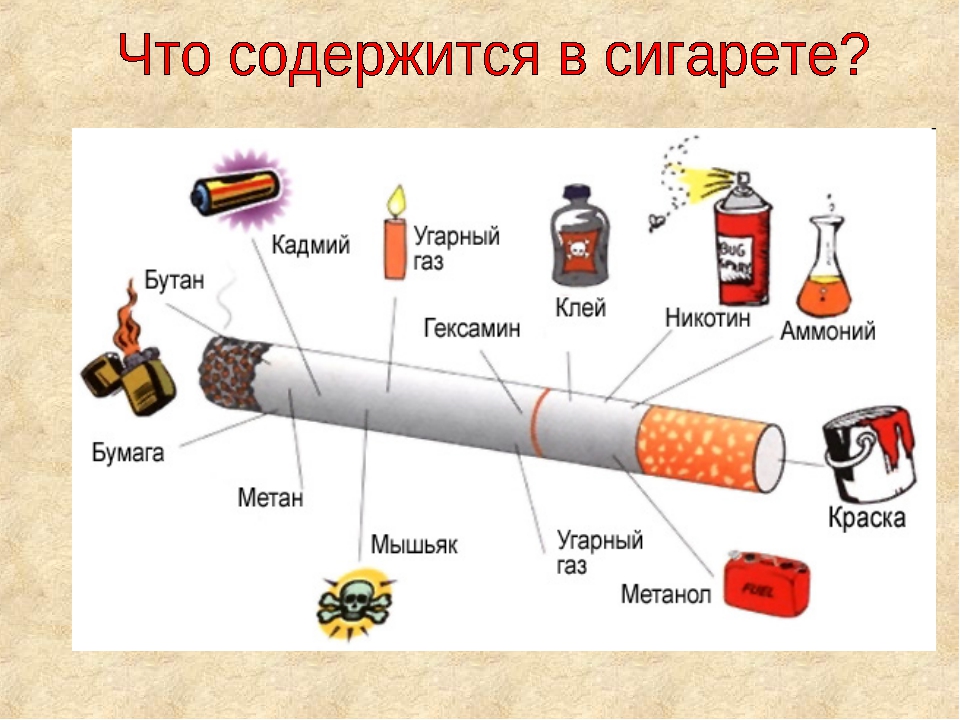 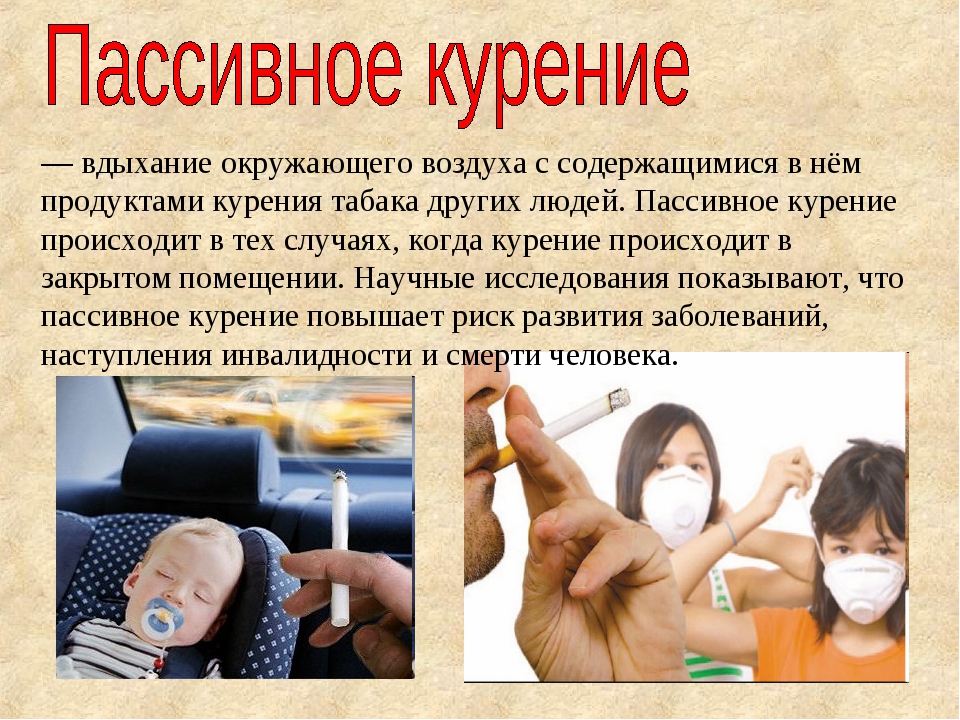 Вдыхание окружающего воздуха с содержащимися в нём продуктами курения табака других людей. Пассивное курение происходит в тех случаях, когда курение происходит в закрытом помещении. Научные исследования показывают, что пассивное курение повышает риск развития заболеваний, наступления инвалидности и смерти человека.
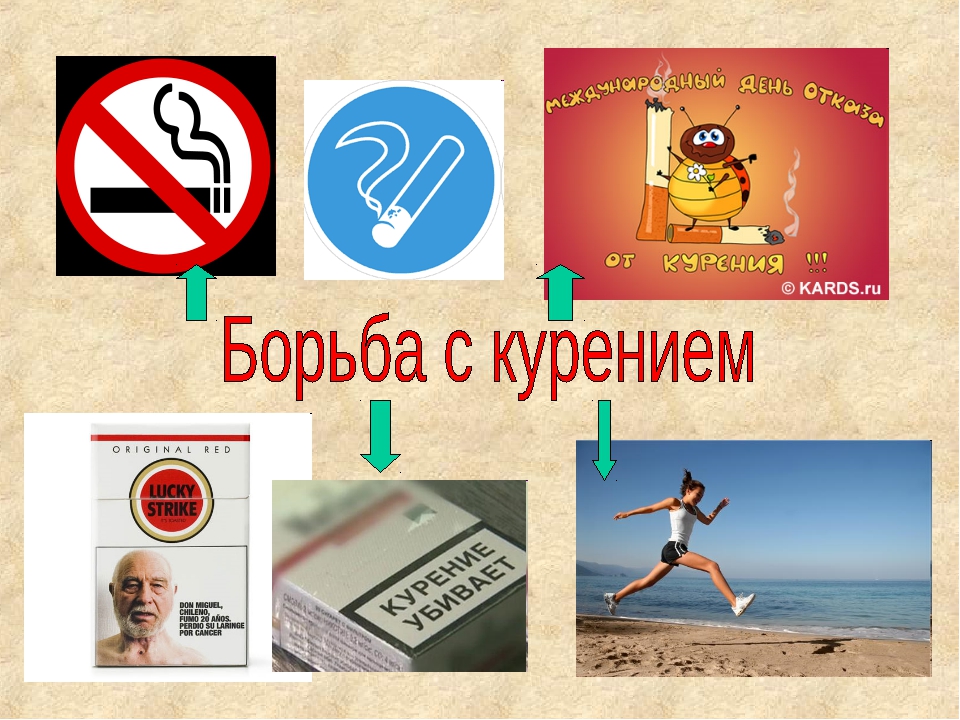 увидел толпу возле торговца табаком. Мудрец подошел к ним и сказал: — У табака, по крайней мере, есть три полезных свойства: курящего никогда собака не укусит, вор ночью к нему не заберется и никогда он не будет старым. Торговец, обрадованный похвалой своему товару, попросил его объяснить почему. Мудрец сказал: — У курильщика рано начинают болеть ноги, он хромает, ходит с палочкой. А какая же собака укусит человека с палкой? У него появляется кашель по ночам, а какой же вор заберется в дом, где не спят? И они обычно рано умирают, не дожив до старости.  Люди, послушав Притча о вреде курения В одном восточном городе жил мудрец. Однажды шел он по базару и мудреца, стали в задумчивости расходиться.
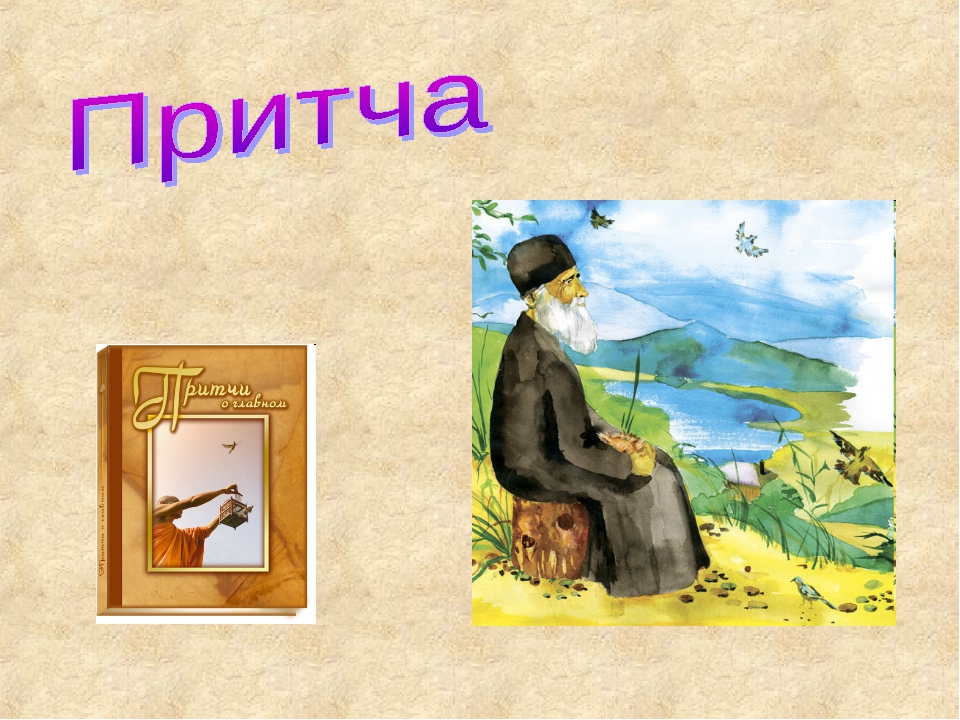